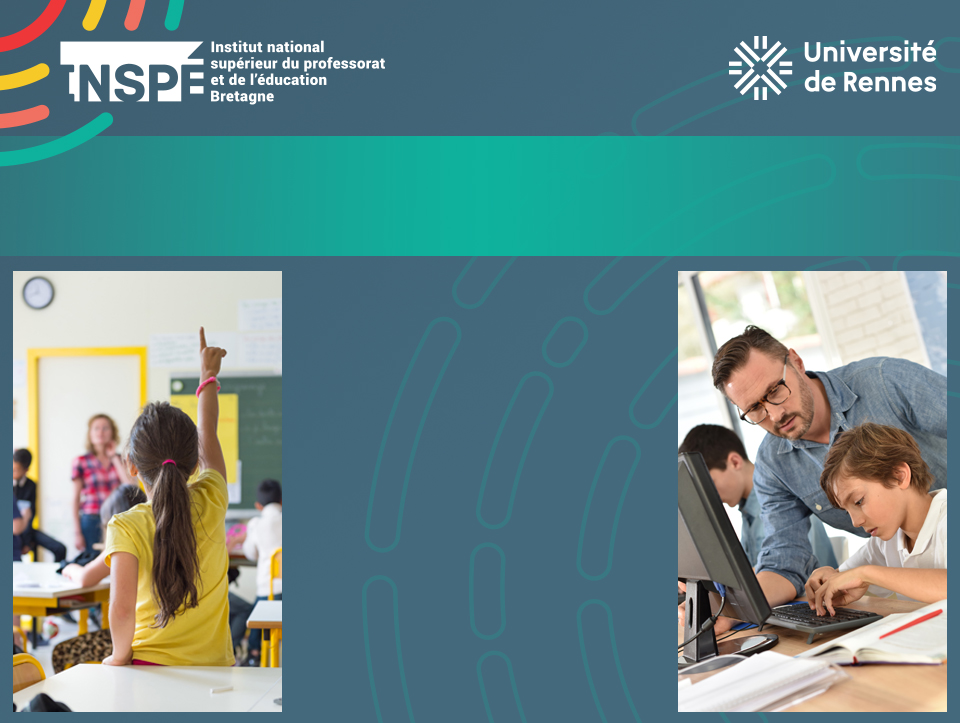 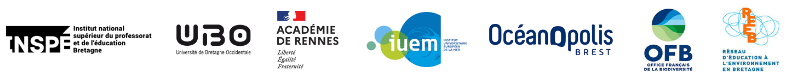 Présentation du DU MEERedu
Médiation, éducation à l’environnement et recherche en éducation
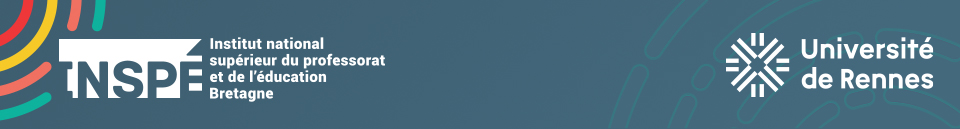 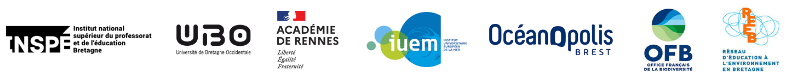 PRÉSENTATION DE LA FORMATION :
Des acteurs complémentaires :

Inspe Bretagne
IUEM
UBO
Acteurs universitaires

REEB
OFB
Océanopolis

Rectorat/EAFC
2
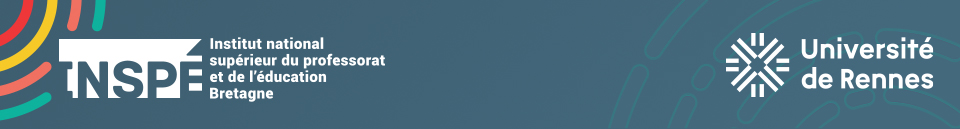 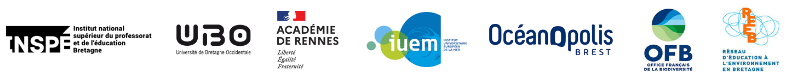 PRÉSENTATION DE LA FORMATION :
Des approches variées :

Approche cognitive : transmission de connaissances.

Approche expérientielle : apprendre par le vécu et l’expérience directe.

Approche systémique : comprendre les interconnexions.

Approche critique : développer une réflexivité et des capacités pour penser, mettre en œuvre et analyser son action.
3
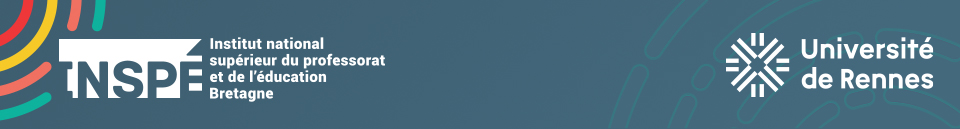 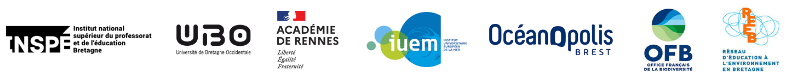 PRÉSENTATION DE LA FORMATION :
Des contenus pour tous et toutes

Individualisation de la formation en fonction du projet

Tutorat
4
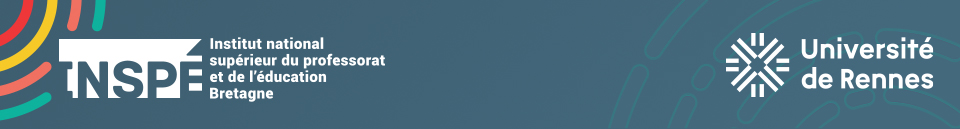 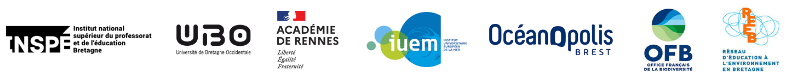 PROGRAMME DE FORMATION :
Module asynchrone

- Esprit critique

- Histoire des sciences

- Sciences participatives


Tutorat projet
5
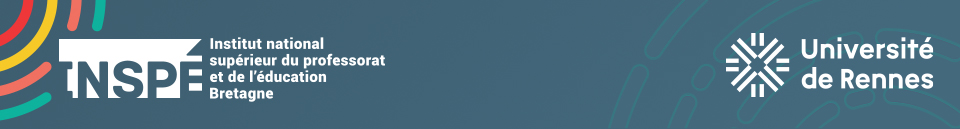 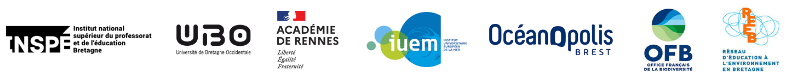 1ère période de formation (vacances d’automne) - La complexité de l’éducation à l’environnement
6
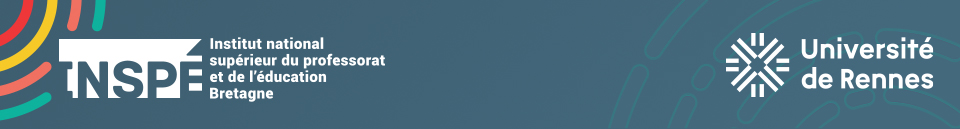 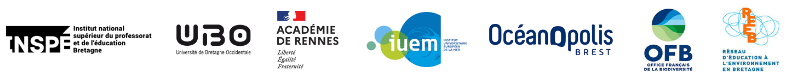 2ème période de formation (vacances de février) - Prendre en compte le point de vue de l’enfant / de l’adolescent / de l’élève dans l’éducation à l’environnement
7
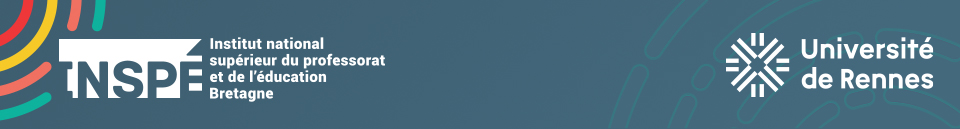 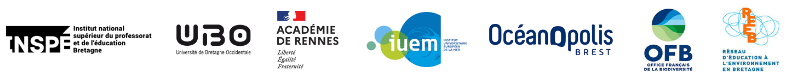 3ème période de formation (vacances de printemps)
Démarche partenariale
8
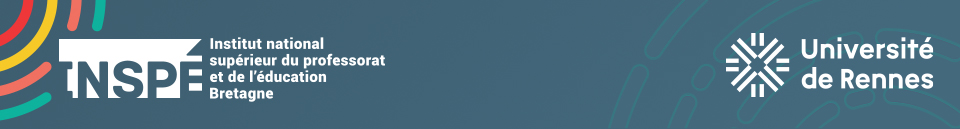 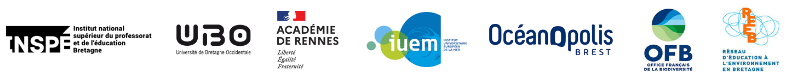 SESSION D’EVALUATION :
oral de 20 minutes à partir d’un support portfolio
concevoir une situation d’apprentissage/un dispositif
développer une démarche de recherche en manifestant :
une intention de recueil de données
une intention d’analyse
le développement d’une pensée critique


Échange avec les participants et les membres du jury
9
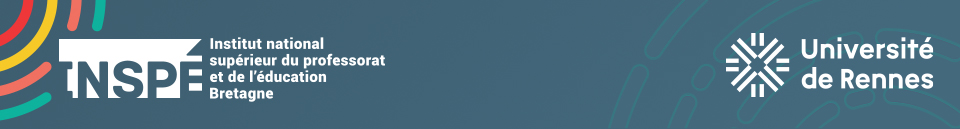 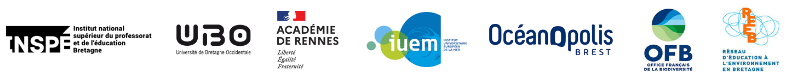 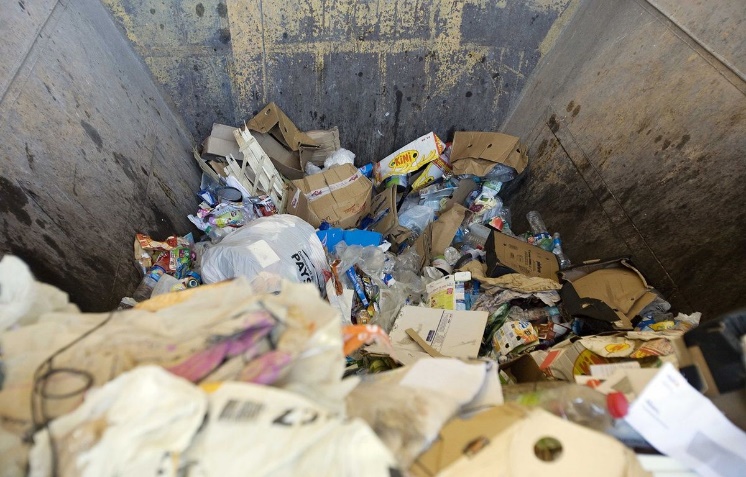 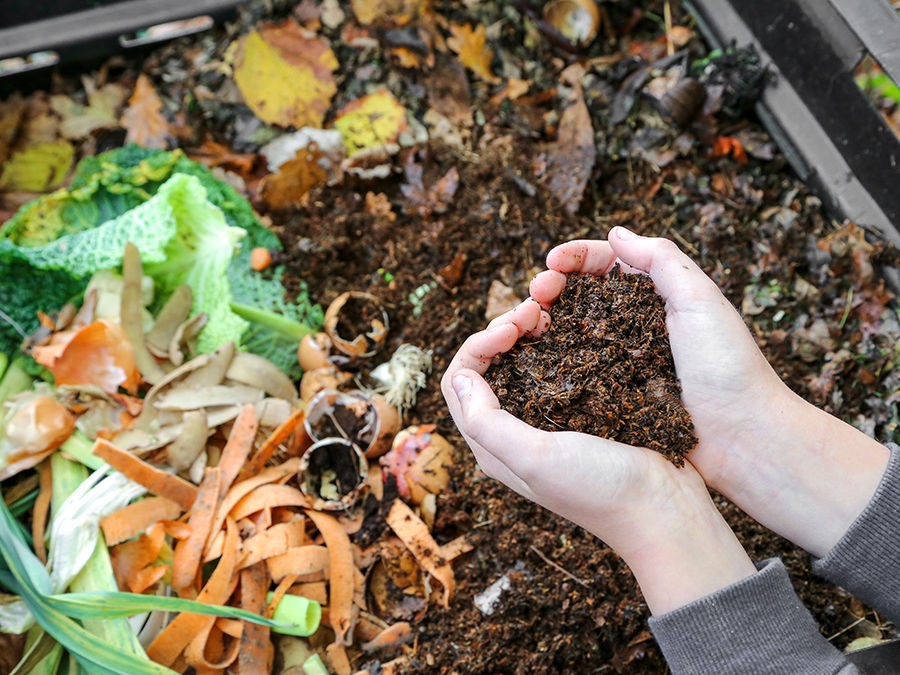 Recyclerie de
 la formation
A la déchetterie, je ne m’en servirai jamais
Au compost, je le garde pour plus tard
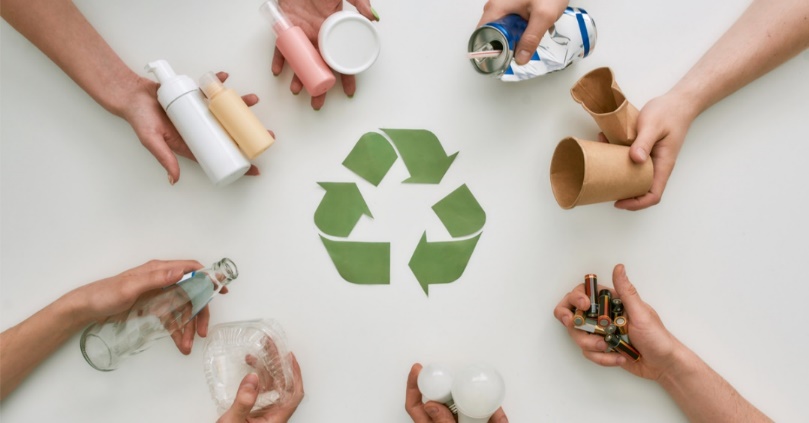 10
Je recycle, je m’en sers bientôt
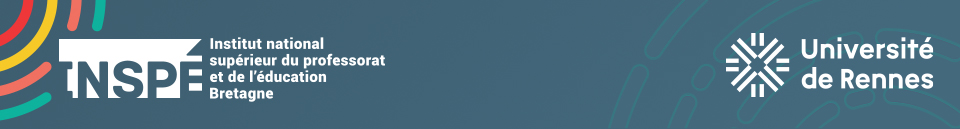 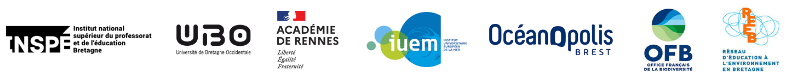  Cours moodle
11
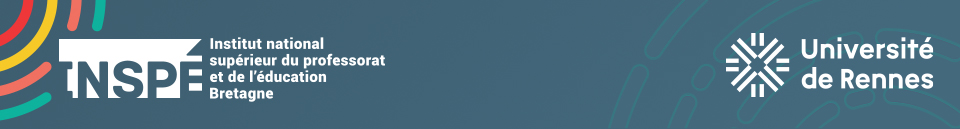 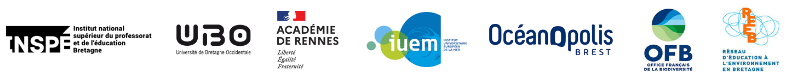 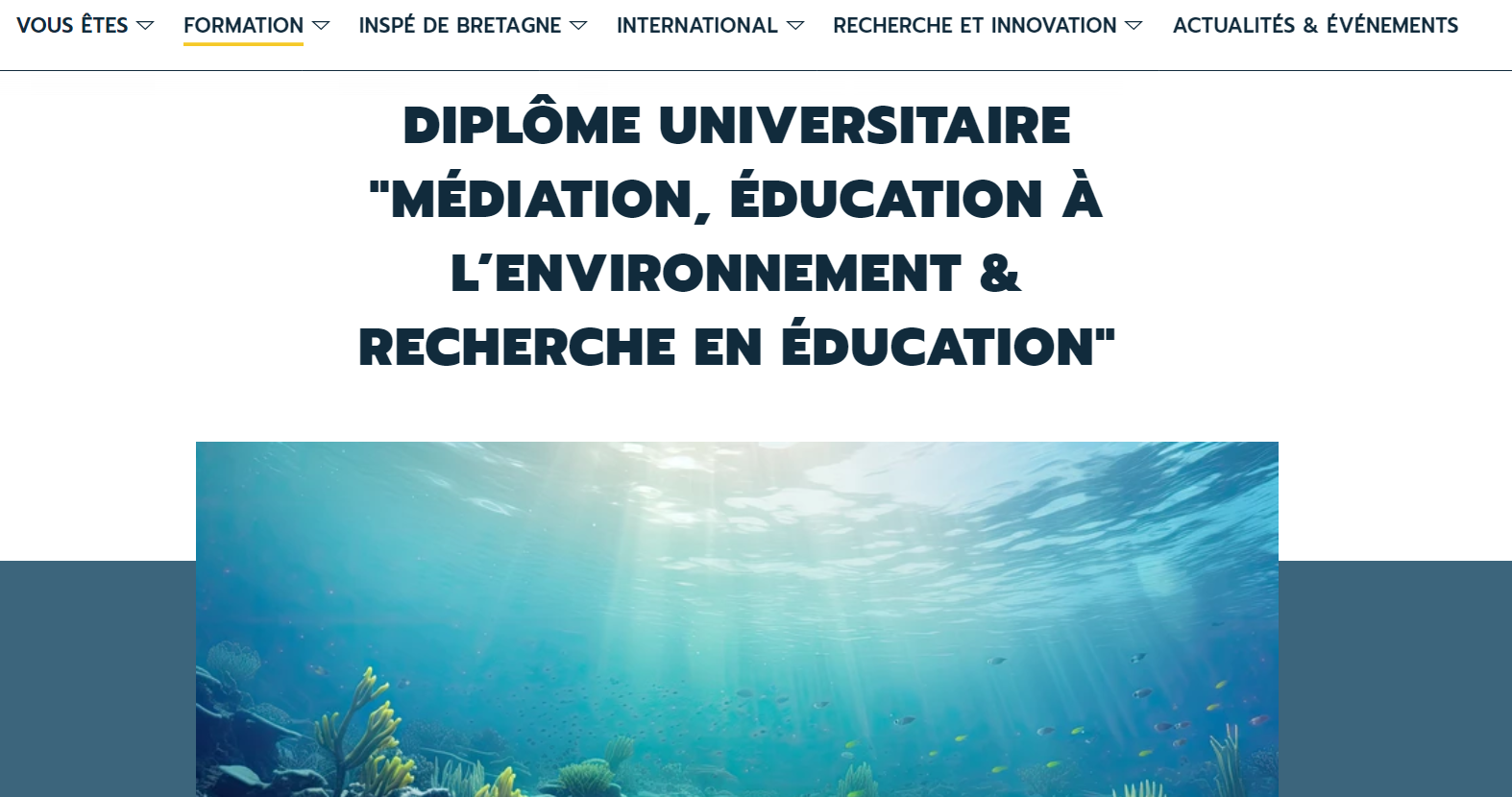 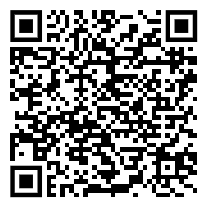 https://www.inspe-bretagne.fr/diplome-universitaire-mediation-education-a-l-environnement-recherche-en-education
12